Командная работа и лидерство
Основные теории лидерства
Лекция 2
Основные теории лидерства
Традиционные концепции лидерства
Ситуационные теории лидерства
Поведенческий подход к исследованию лидерства
Современные концепции лидерства
Управленческие стили ( по И.Адизесу)
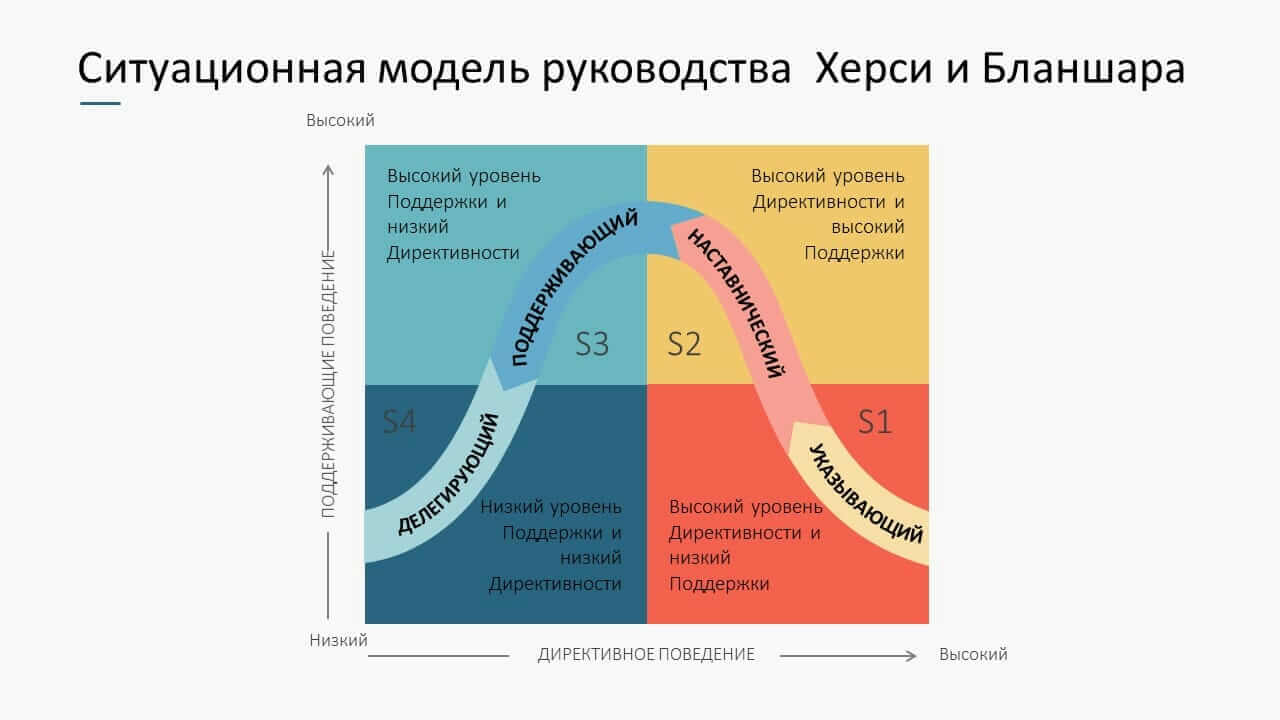 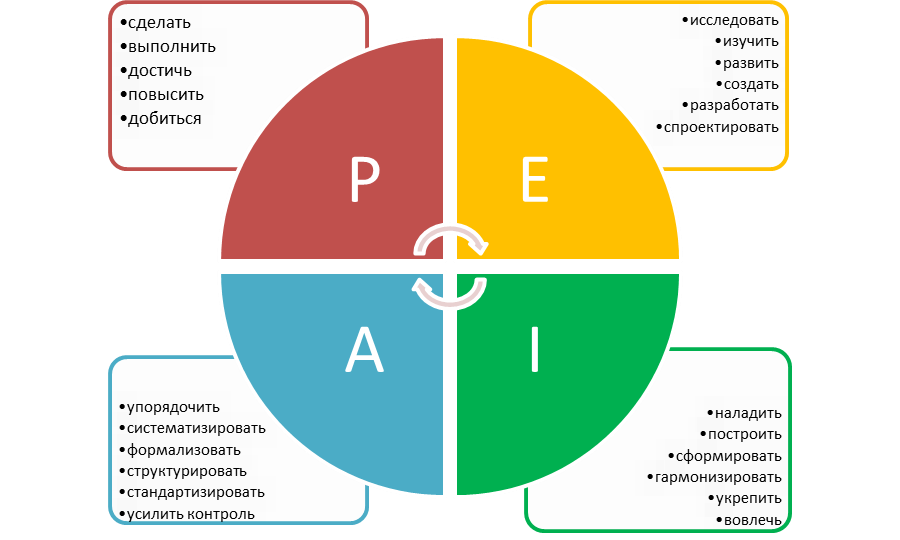 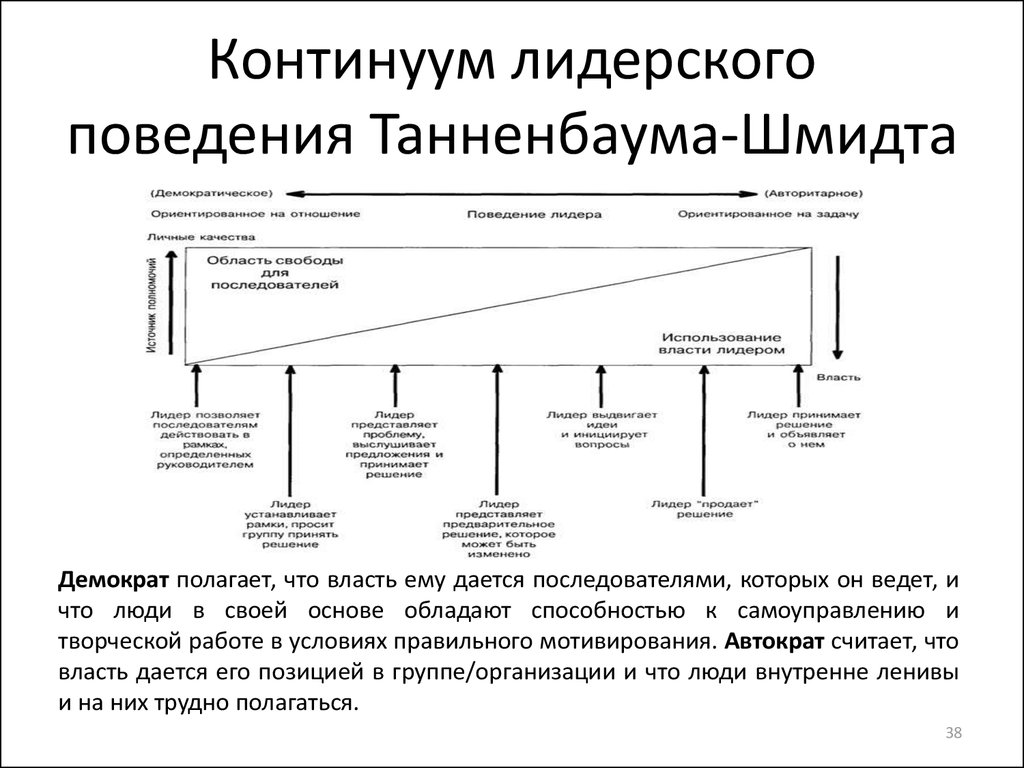 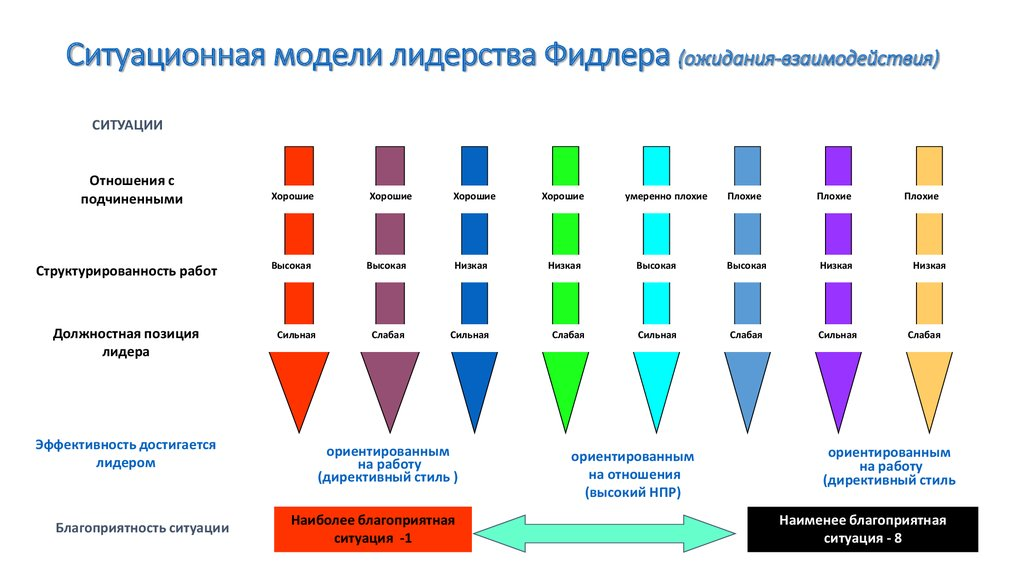 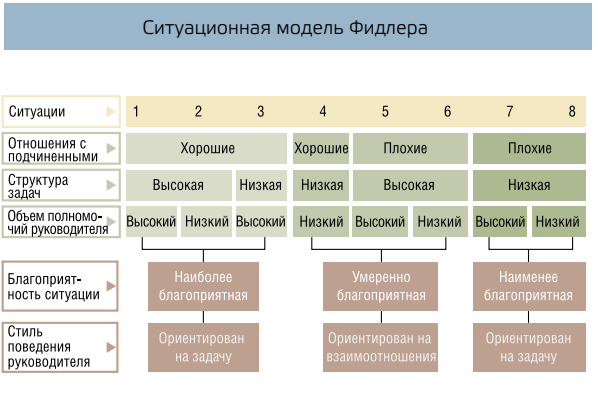 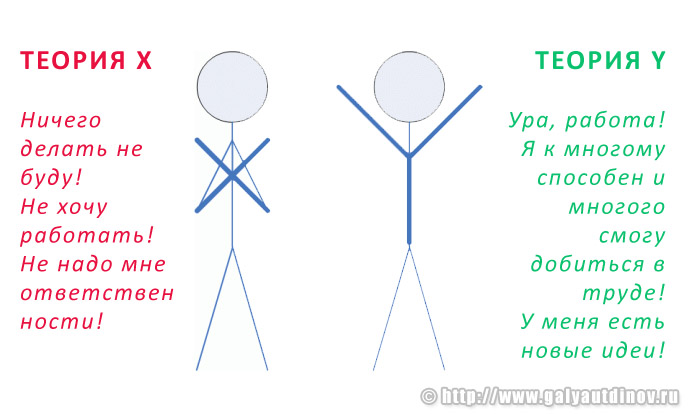 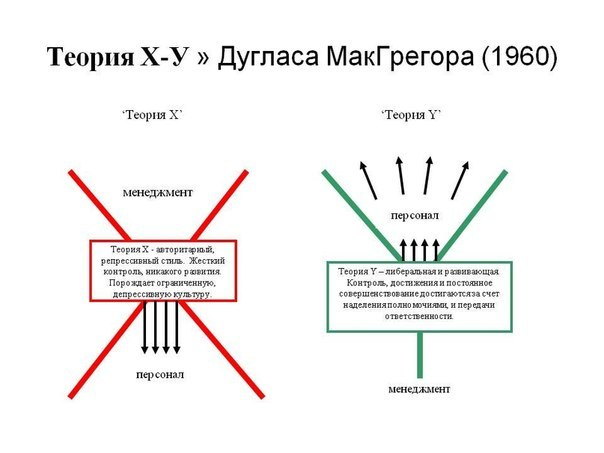 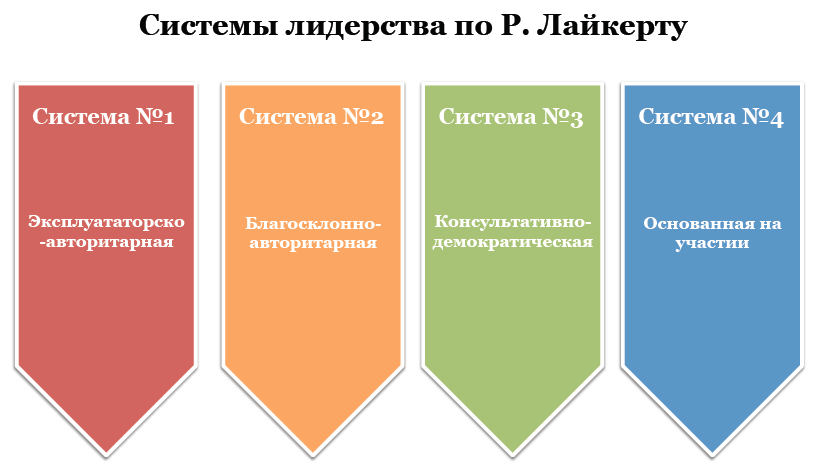 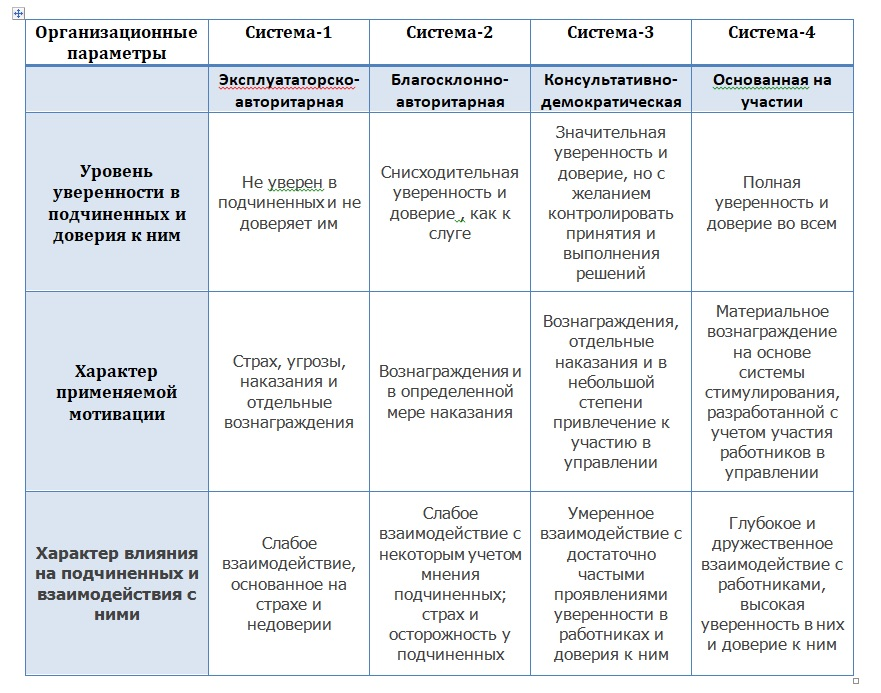 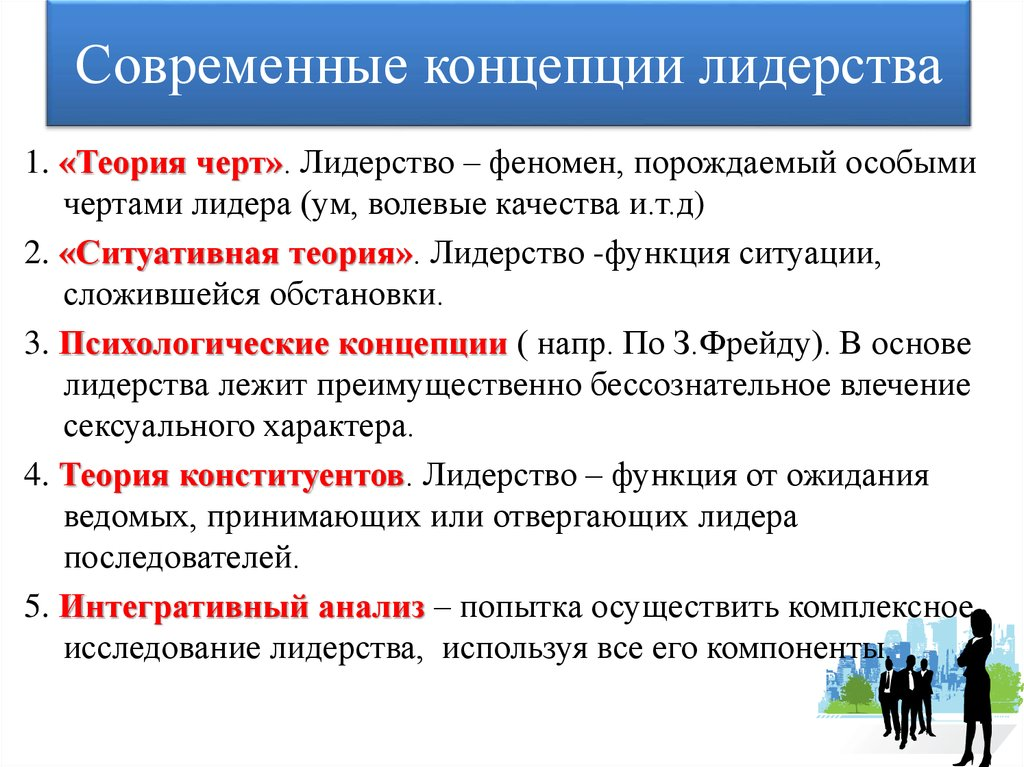 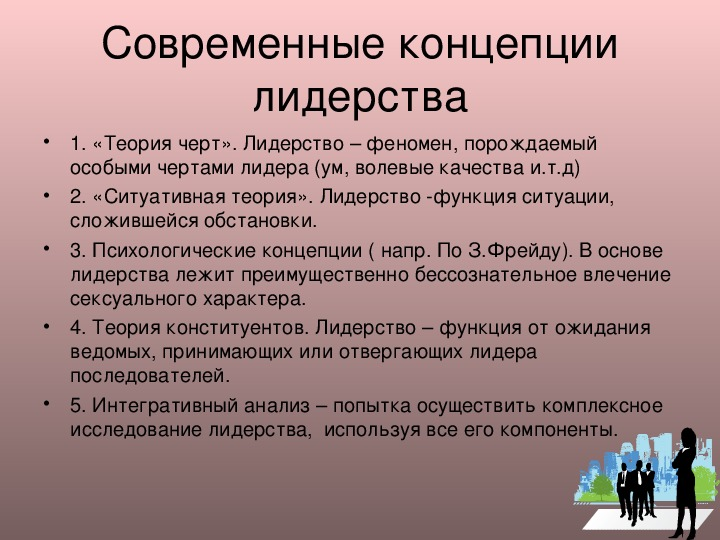 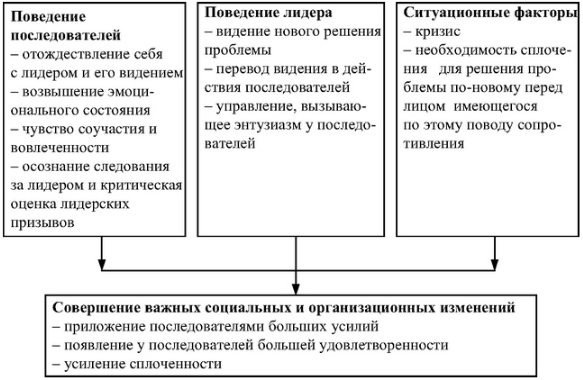 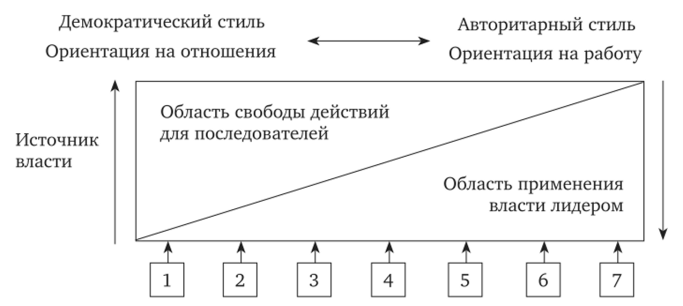 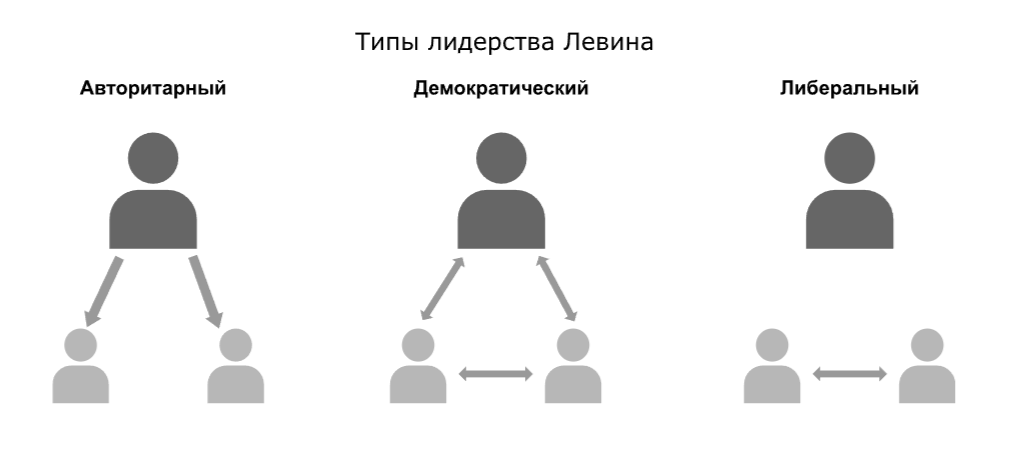